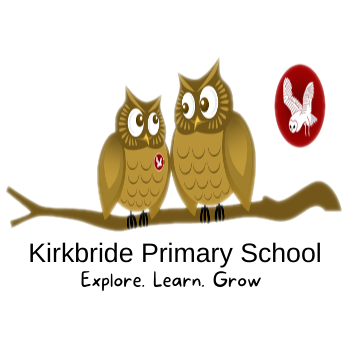 Acorn Class
Autumn 2 2023
Welcome Back Acorn Class!
Reading
Phonics- Reception will be continuing with our phonics program called “Sounds Write”. Reading books will be sent home every Tuesday on a weekly basis.
Nursery children will be continuing Phase 1 of Letters and Sounds which focuses on listening skills, responding and questioning.
Reading books and home learning tasks will be sent home on a Tuesday as we progress further into the term.
We have a library session on a Tuesday so your child will bring home a book from our school library. Please can this be returned every Tuesday.
We ask that these books are shared with parents and carers if necessary, so children can enjoy the books that they have chosen and see good modelling by parents and carers at home, as well as adults modelling in school.
Morning routines-
You are more than welcome to bring your child in on a morning if you wish but we would encourage the children to come in independently if they can. They now have their own peg and know the morning routines.
Equipment
Each day your child needs their water bottle, reading book and record and a coat with a hood. Acorn class will need PE kits on a TUESDAY (Gymnastics) and THURSDAY (Multiskills) this half term. As the seasons change they will need appropriate clothing and wellies. We recommend you leave a pair of wellies and spare clothes at school. Please remember to put names in everything.
Snack
We will be continuing with our Self-service snack area in class which the children love. A range of healthy snacks that meet allergen requirements will be available each day for children to enjoy.
Important Dates Coming Up-
Thursday 7th December at 9.15am- Christmas performance
Friday 8th December at 2pm- Christmas performance
Wednesday 13th December- Christmas lunch
Thursday 14th December- Class trip to Watchtree Nature Reserve- Parents will be invited to come along with us and there may even be a special visitor. More details to follow.

Looking forward to lots of exciting learning opportunities across the term. Any questions or queries about anything, just let us know. Many Thanks from Mrs Minns, Mrs Wiedman and Miss Maxwell.
Autumn 2 learning letter
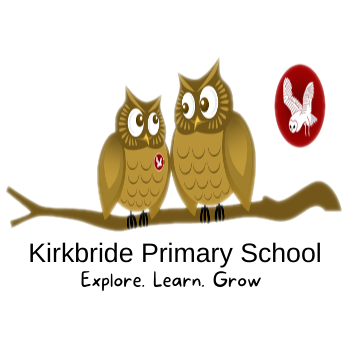 Acorn Class   
The Jolly Postman
We are Reading:
Spinderella by Julia Donaldson
A selection of Bonfire Poems
The Jolly Postman books by Janet and Allen Ahlberg
A selection of Fairytales.
We are Creating:
Bonfire/Firework pictures
Bear Collages
Castles in the clouds
Christmas crafts using different media.
Art using nature
We are Writing: 
Recognisable letters and using our sounds
Character descriptions
Letters
Simple sentences
We are Communicating:
Our feelings and emotions
Developing our vocabulary to share stories, poems, songs and rhymes
Our personal experiences.
In different ways e.g. using Makaton signs for some key words/songs
We are Solving: 
Learning about the numbers 0-5
Circles and triangles
Shapes with 4 sides
We are Exploring:
Seasonal change- Winter
The journey of a letter
The Christmas Story
Peace- linked to Remembrance day
We are Growing:
Reasoning and problem solving skills
Respect for different cultures and beliefs- Christmas Diwali
Sharing, taking turns and developing our social skills